???
N 323-ФЗ от 21 ноября 2011 г. 
 ПРИКАЗ N 543н МЗ И СР РФ от 15 мая 2012 г.
Приказ N 404н Минздрава России от 13.03.2019
Приказ N 168н Минздрава России от 15.03.2022
ПРИКАЗ № 29н Минздрава России от 28.01.2021
Приказ МЗ РФ от 5 мая 2012 г. N 502н
Приказ № 1089н МЗ РФ от 23 ноября 2021 г. 
Приказ N 347н МЗ СР РФ от 26.04.2011 
ФЗ -№181 от 24.11.1995
Постановление Правительства РФот 5 апреля 2022 г. N 588 «О признании лица инвалидом»
№ 742н Приказ Минтруда РФ от 28.11.2019 «Об утверждении Порядка установления причин инвалидности»                    № 90н от 16.02.2023 !!!   
№ 585н Приказ Минтруда России  27 августа 2019 г.
Приказ Минтруд и Соцзащиты N 402н, Минздрава РФ N 631н от 10.06. 2021 года "Об утверждении перечня медицинских обследований,  необходимых для получения клинико-функциональных данных в  зависимости от заболевания в целях проведения медико-  социальной экспертизы"
1
Федеральный закон Российской Федерации от 21 ноября 2011 г. N 323-ФЗ
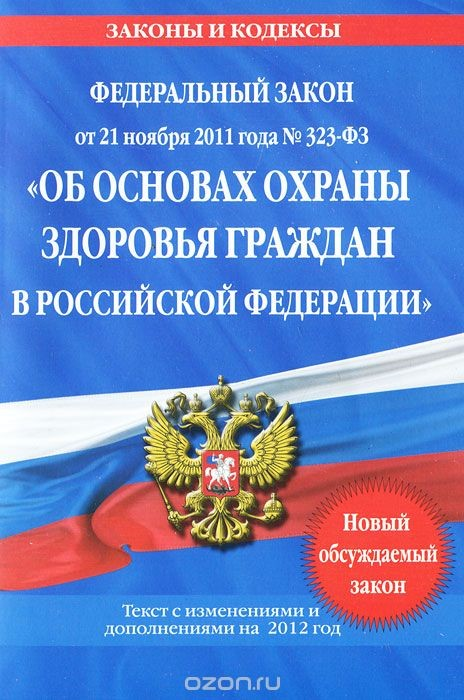 2
ПРИКАЗ N 543н МЗ И СР РФ от 15 мая 2012 г. «ОБ УТВЕРЖДЕНИИ ПОЛОЖЕНИЯ ОБ ОРГАНИЗАЦИИ ОКАЗАНИЯ ПЕРВИЧНОЙ МЕДИКО-САНИТАРНОЙ ПОМОЩИ ВЗРОСЛОМУ НАСЕЛЕНИЮ»
3
Приказ N 404н Минздрава России от 13.03.2019  «Порядок проведения профилактического медицинского осмотра и диспансеризации определенных групп взрослого населения»
Приказ МЗ РФ от 5 мая 2012 г. N 502н "Об утверждении порядка создания и деятельности врачебной комиссии медицинской организации"
4
Приказ N 168н Минздрава России от 15.03.2022 «Порядок проведения диспансерного наблюдения за взрослыми»
5.
ПРИКАЗ N 29н Минздрава России от 28.01.2021
ОБ УТВЕРЖДЕНИИ порядка проведения обязательных предварительных и периодических медицинских осмотров работников, предусмотренных частью четвертой статьи 213 трудового кодекса Российской Федерации, перечня медицинских противопоказаний к осуществления работ с вредными и (или) опасными производственными факторами, а так же работам, при выполнении работам, при выполнении которых проводятся обязательные предварительные и периодические медицинские осмотры
6
Приказ № 1089н МЗ РФ от 23.11. 2021 г. “Об утверждении условий и порядка формирования листков нетрудоспособности в форме электронного документа и выдачи листков нетрудоспособности в форме документа на бумажном носителе в случаях, установленных законодательством РФ”
7
ФЗ -№181 «О социальной защите инвалидов в РФ» от 24.11.1995

Постановление от 5 апреля 2022 г. N 588 
«О признании лица инвалидом»

 № 90 н Приказ Минтруда РФ от 16.02.2023 «Об утверждении Порядка установления причин инвалидности»
8
№ 585н Приказ Минтруда России  27 августа 2019 г. «О классификациях и критериях, используемых при осуществлении медико-социальной экспертизы граждан федеральными государственными учреждениями медико-социальной экспертизы»
Приказ Минтруд и Соцзащиты N 402н, Минздрава РФ N 631н от 10.06. 2021 года "Об утверждении перечня медицинских обследований,  необходимых для получения клинико-функциональных данных в  зависимости от заболевания в целях проведения медико-  социальной экспертизы"